Wielkanoc na Ukrainie
Tydzień przed Wielkanocą obchodzimy Niedzielę Palmową.
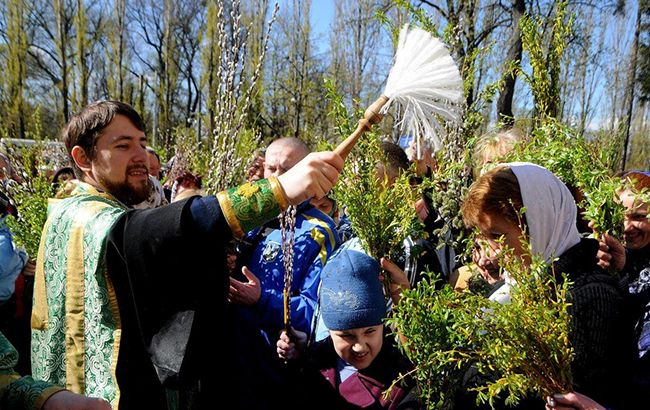 Tego dnia wszyscy idą do kościoła, aby poświęcić wierzbę.
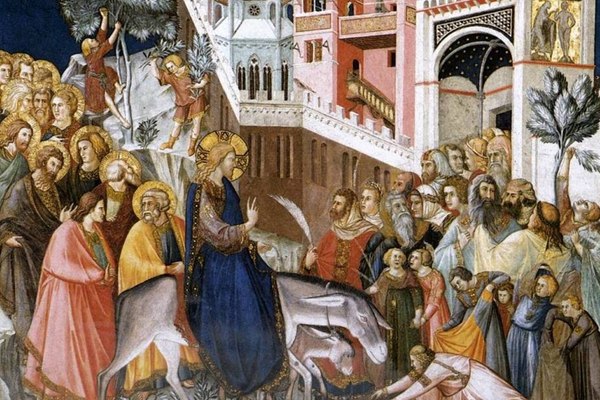 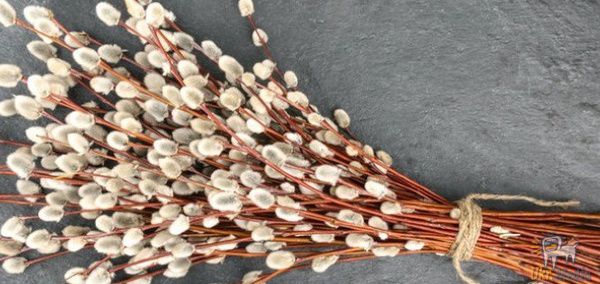 Na pamiątkę dnia, w którym Jezus wjechał do Jerozolimy.
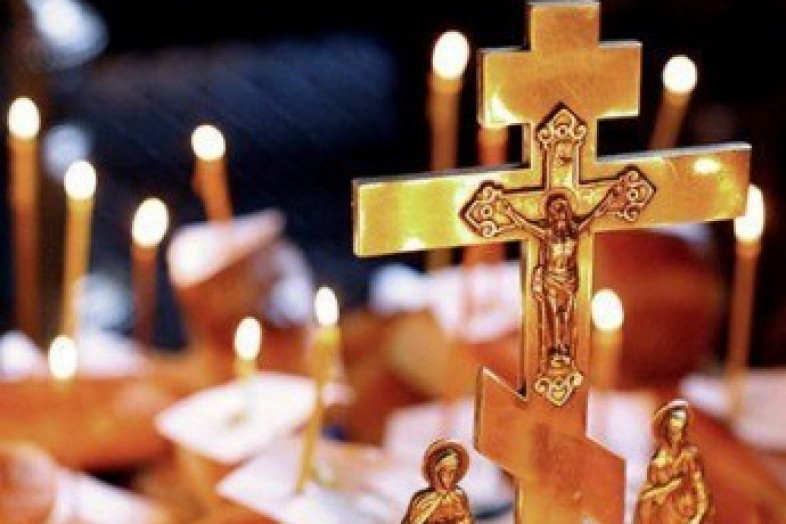 Tego dnia ludzie rozważają cierpienie i śmierć Jezusa Chrystusa.
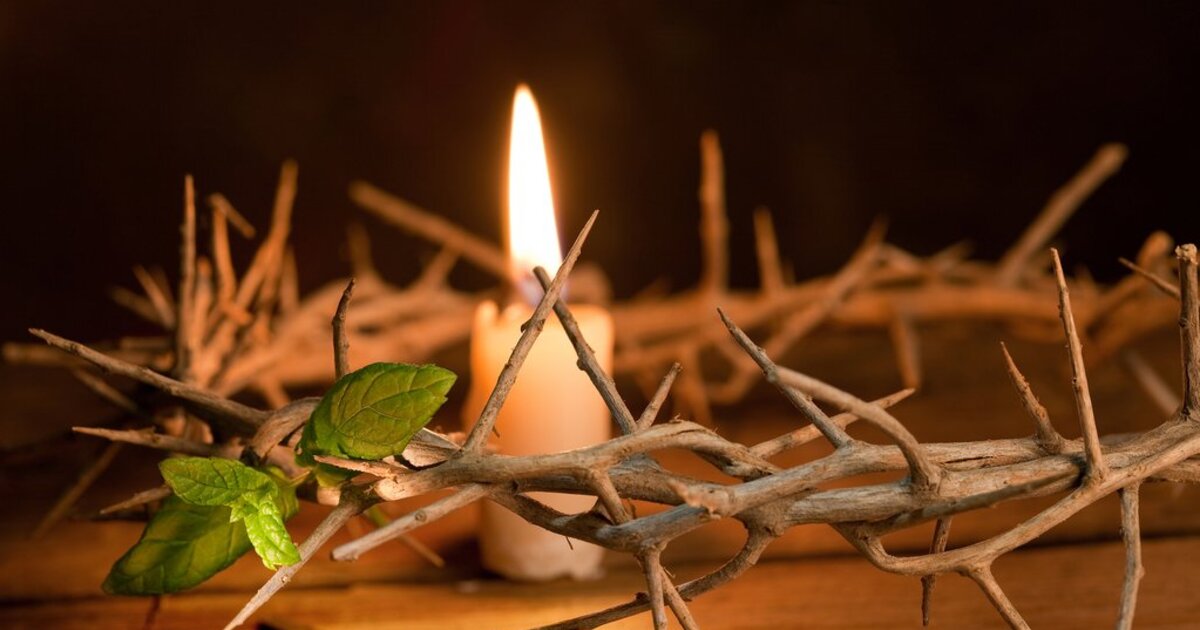 Wielki Piątek jest jedynym dniem, w którym nie ma nabożeństwa.
Wielkanoc
W niedzielę ludzie idą do kościoła, aby poświęcić swoje kosze.
Wierzący udają się na nocną posługę, aby pokazać swoją miłość do Boga.
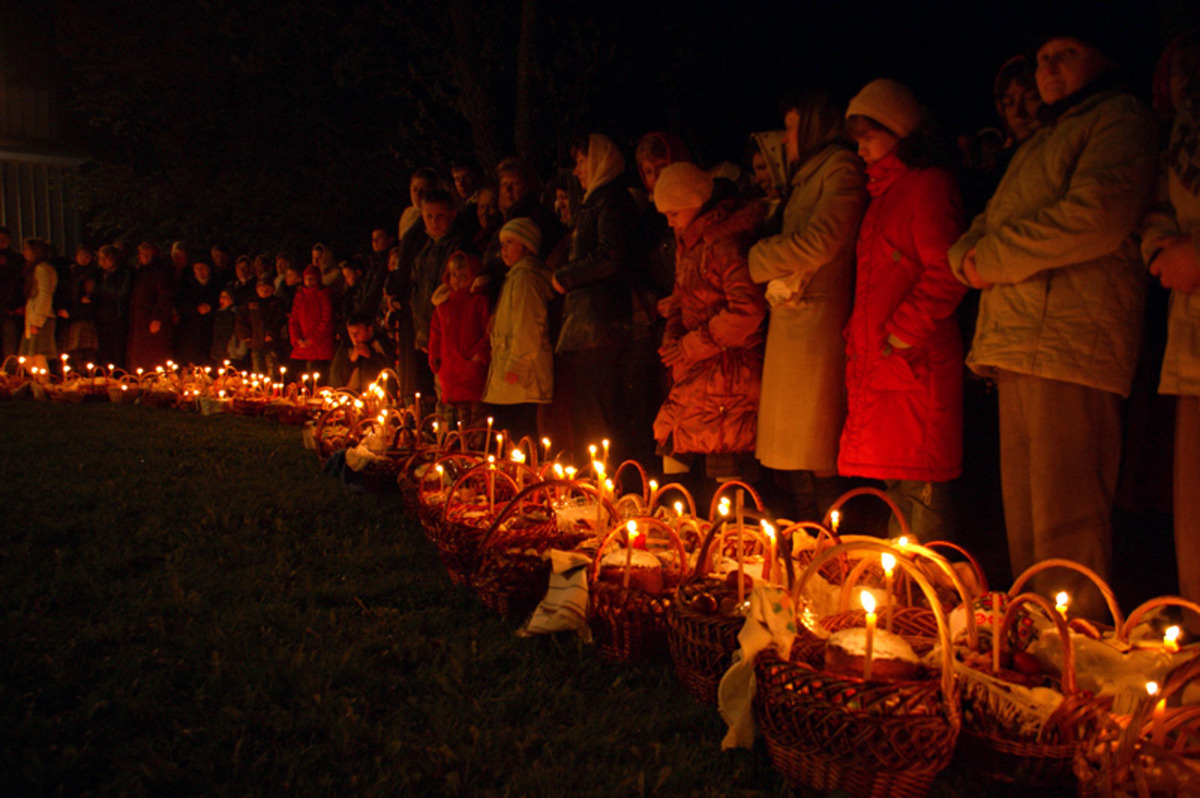 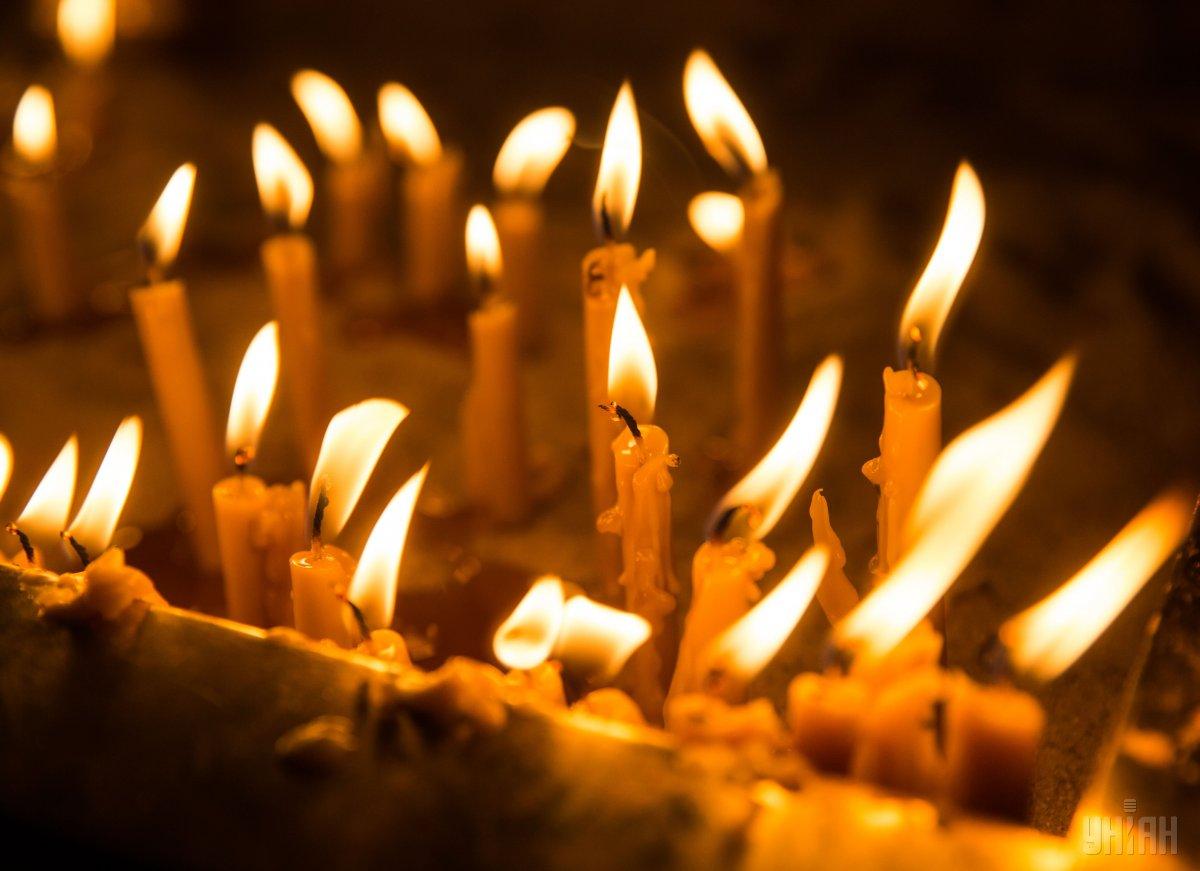 Pisanki i kraszanki
Rysunki najczęściej kojarzą się z Wielkanocą, ale także z tradycjami.
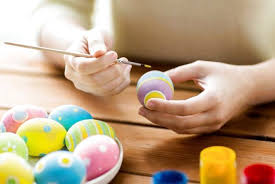 Powstają różnego rodzaju pisanki.
Na Wielkanoc zawsze malujemy jajka. Najczęściej na czerwono, ale są też inne kolory.
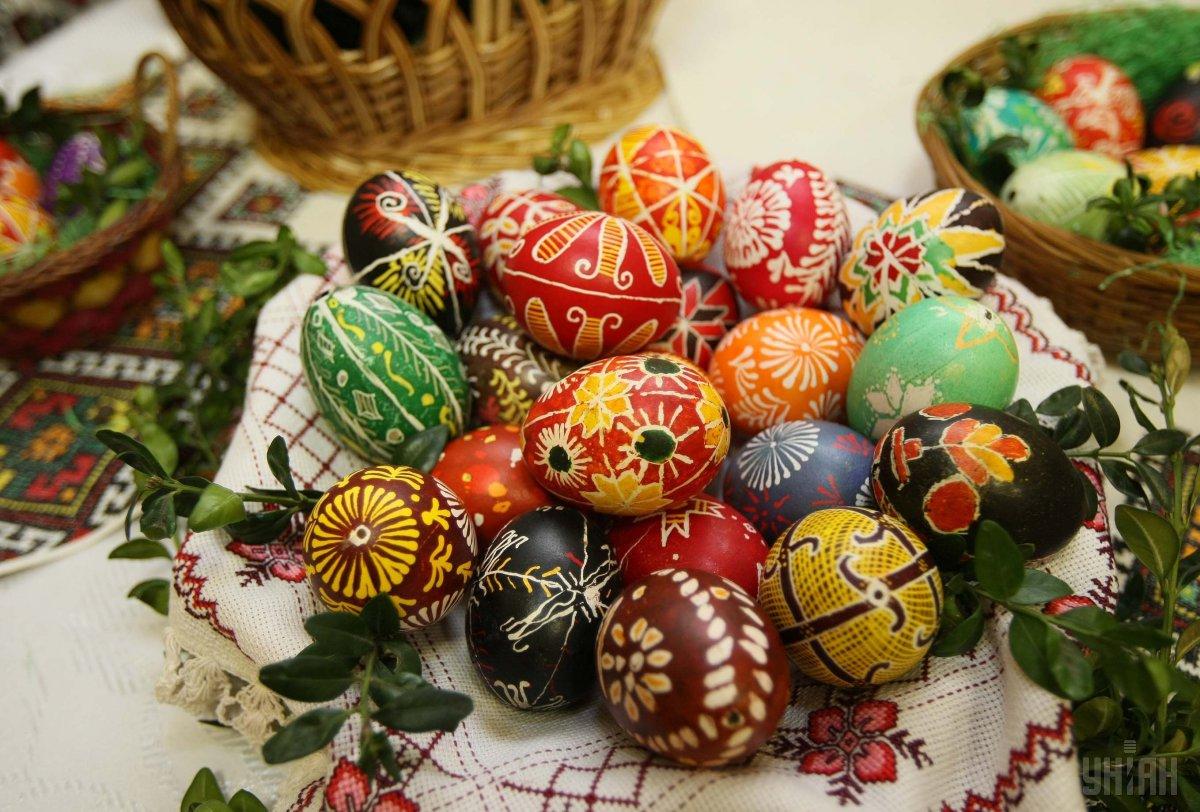 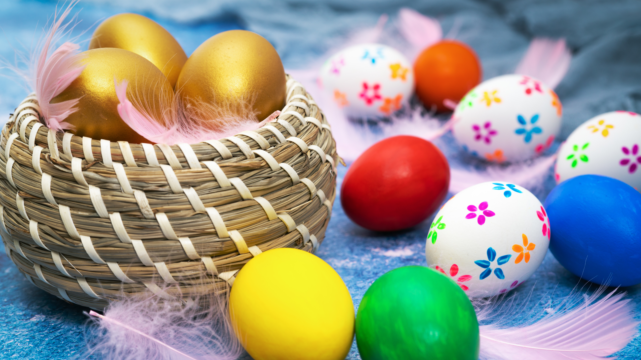 W koszu każdego Ukraińca zawsze są wielkanocne babki i pisanki.
A niektórzy wkładają do nich również kiełbasę i inne produkty.
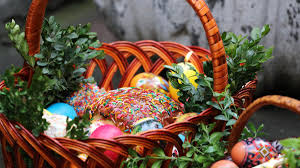 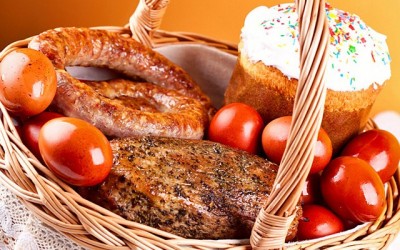 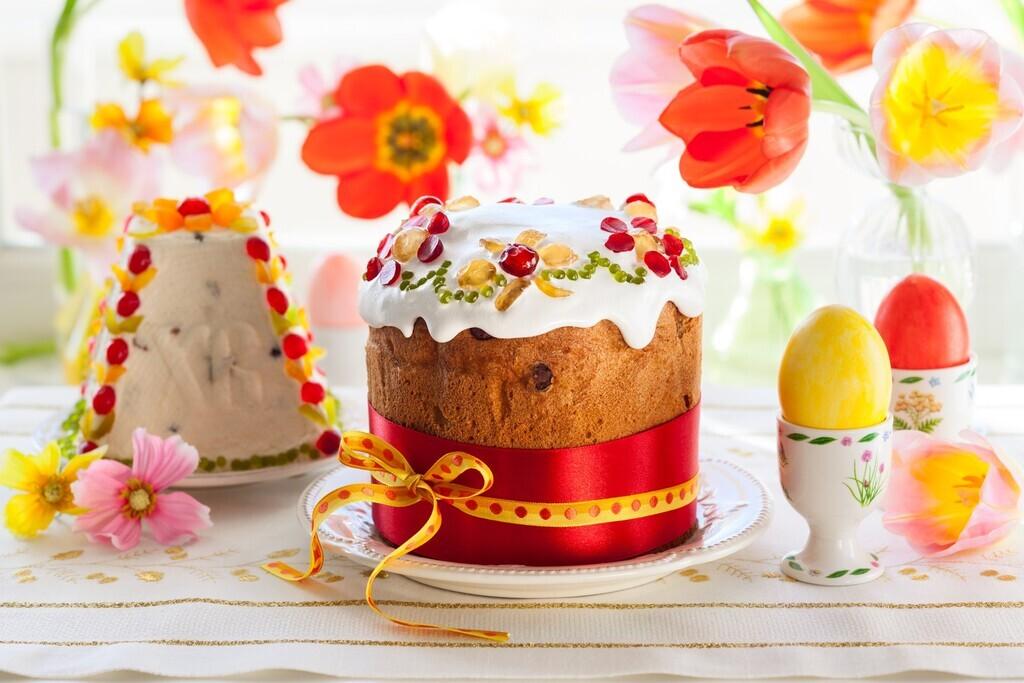 Co roku na Wielkanoc wszyscy Ukraińcy pieką babeczki dla obrońców Ukrainy, którzy chronią naszą granicę na wschodzie .
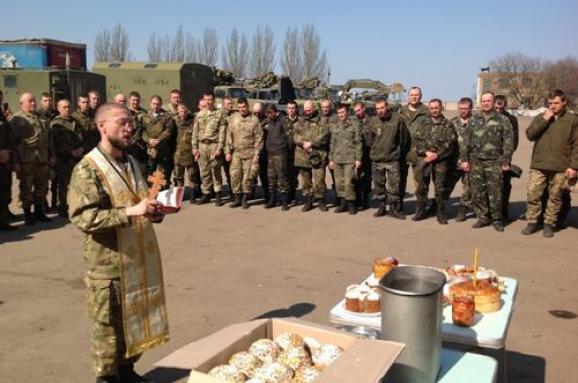 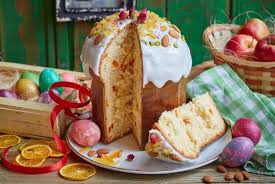 Tak wyglądają ukraińskie babeczki.